Областное казённое учреждение социального обслуживания«Охочевский социальный приют для детей и подростков»Сопровождение семей с детьми от 0 до 3 лет с ограниченными возможностями здоровья и инвалидностью. Система работы
Заместитель директора по воспитательной и реабилитационной работе
Косогова Зинаида Юрьевна
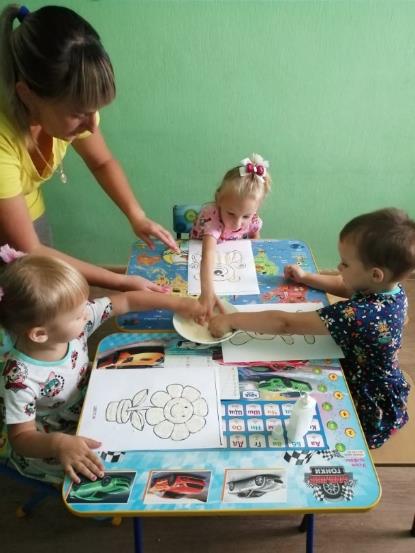 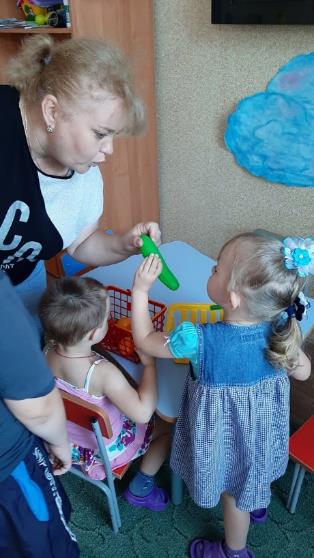 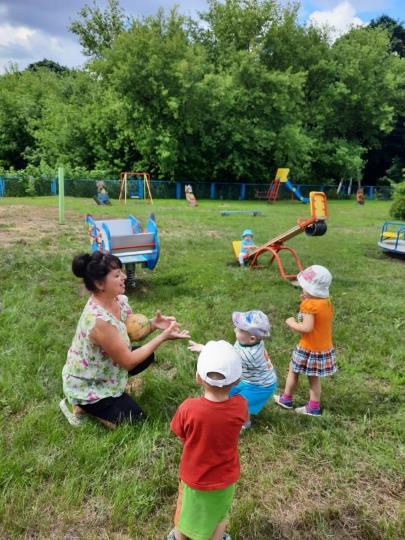 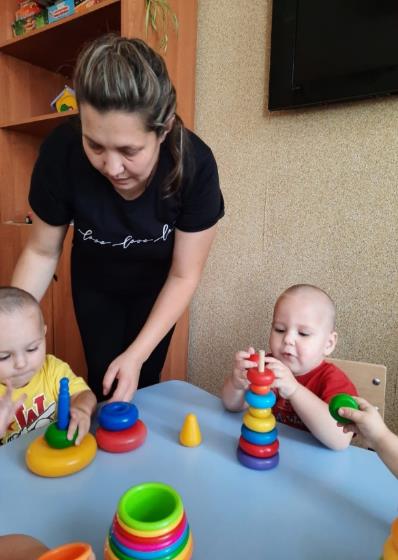 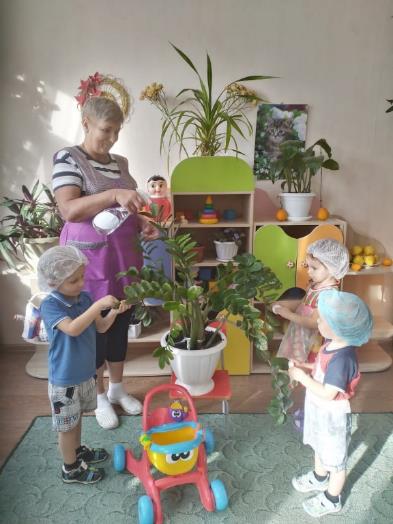 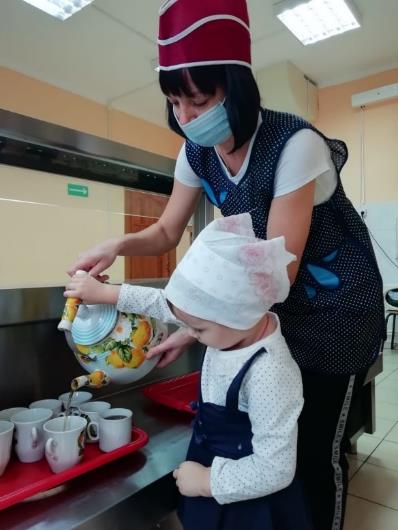 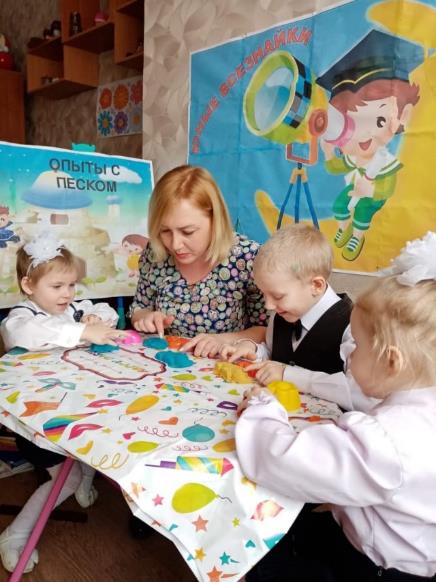 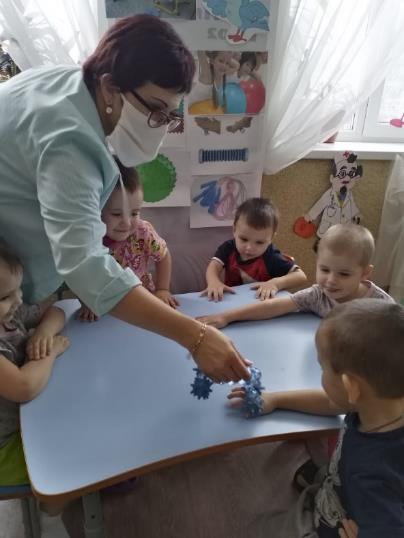 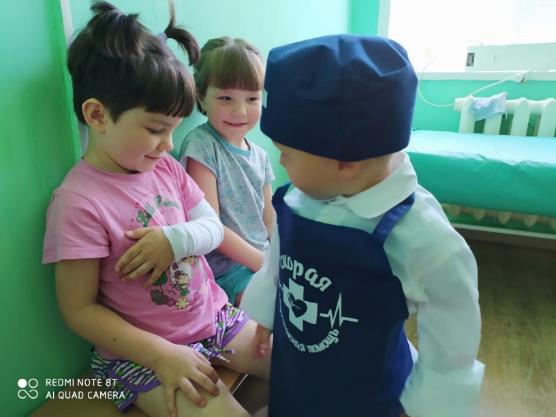 Ранний возраст – один из важных этапов развития ребенка
Прошли реабилитацию 87 детей
1 год – 30 детей
2 года – 37 детей
3 года – 21 ребенок
Поступление детей по районам
Маркетинговое исследование
Система диагностических мероприятий
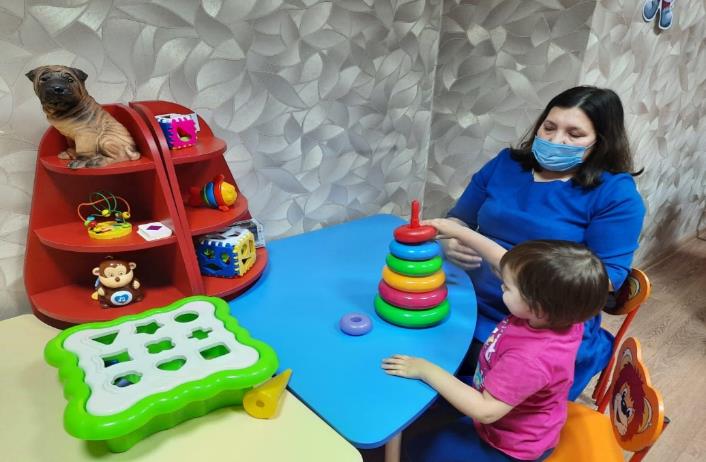 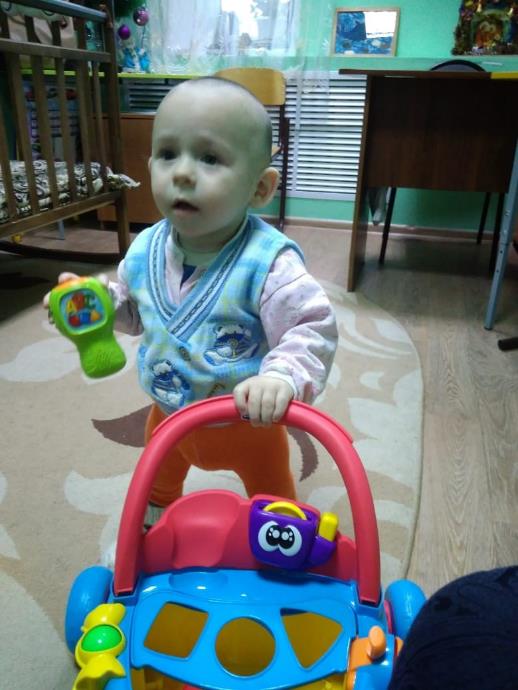 Методики
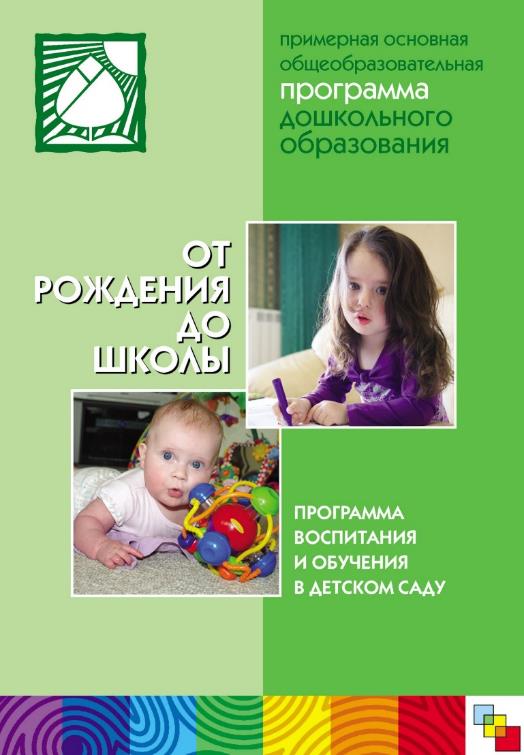 Групповые комнаты воспитанников
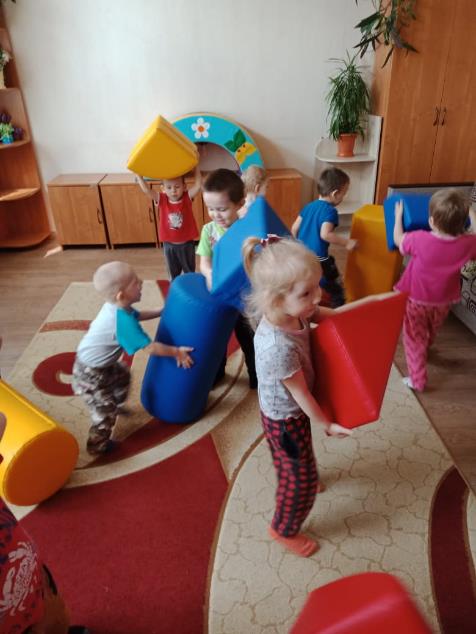 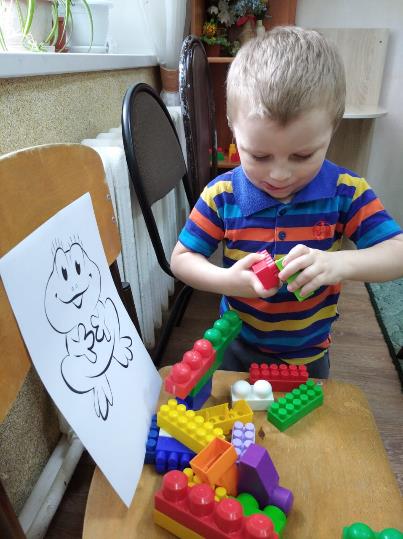 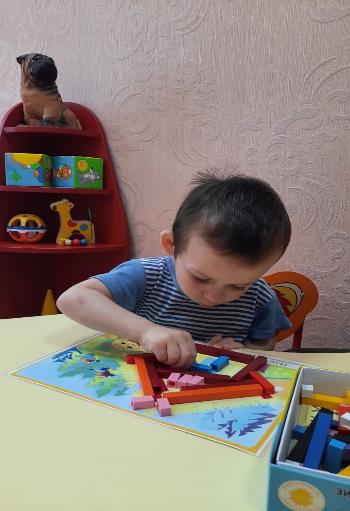 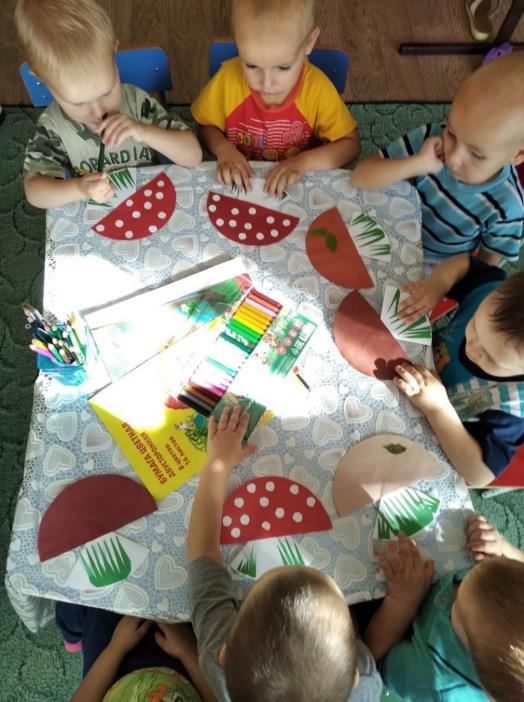 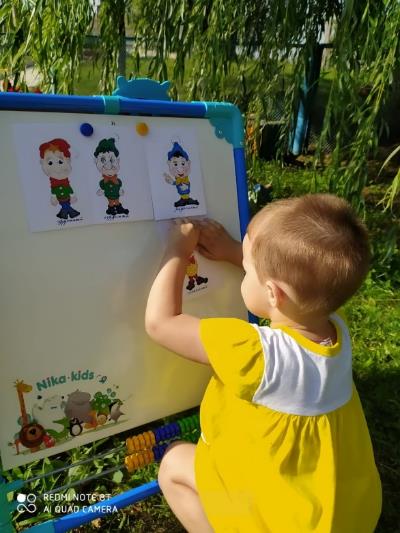 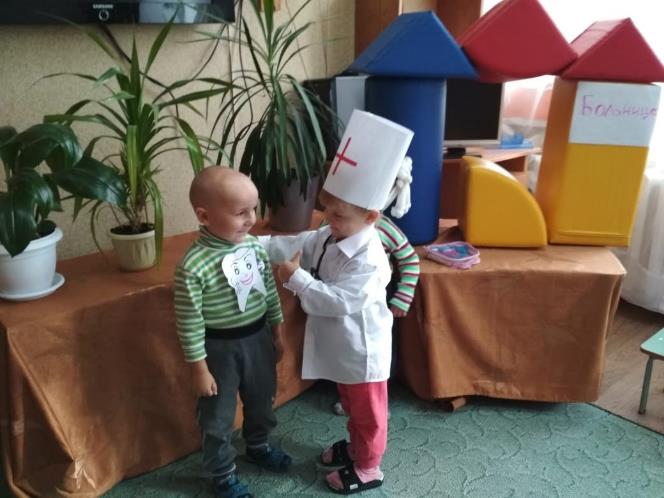 Необходимые условия     для развития ребенка* соблюдение режима дня* правильное проведение режимных моментов* проведение индивидуальных и групповых занятий* создание условий для активной и разнообразной самостоятельной деятельности детей
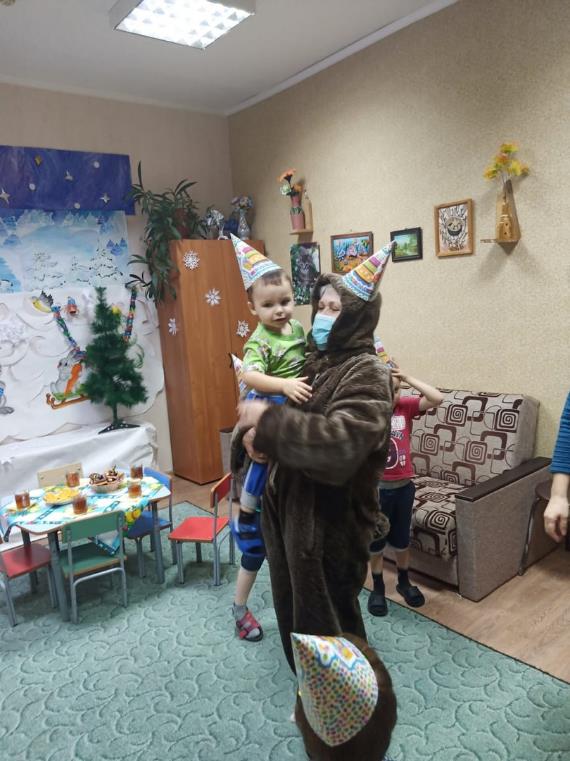 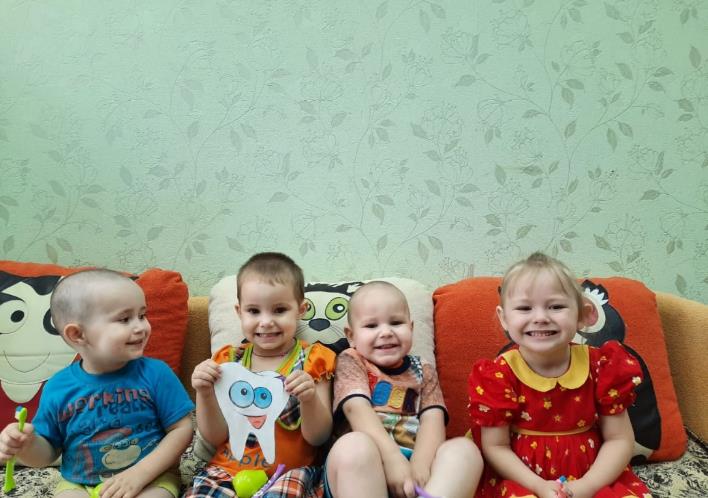 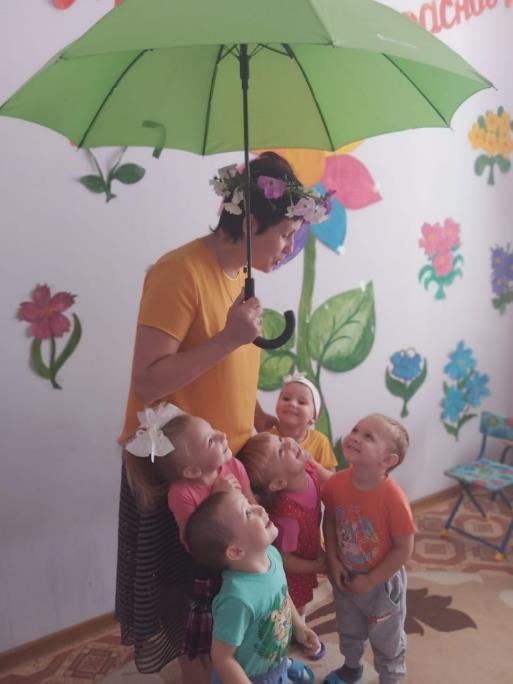 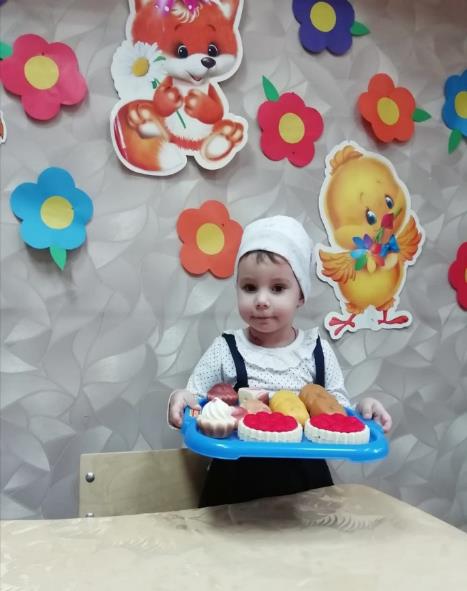 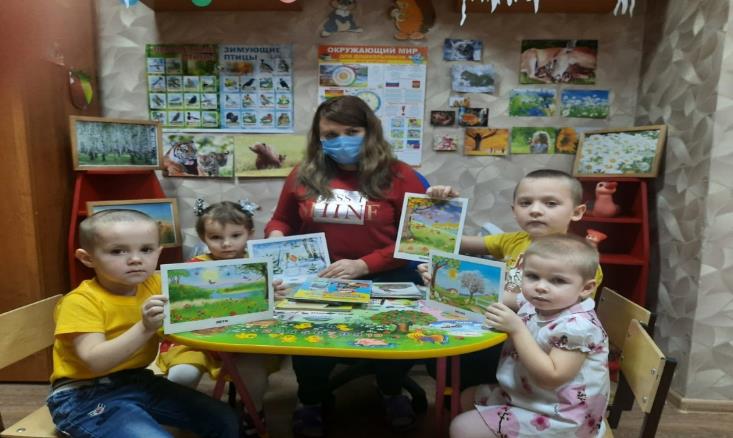 Работа с родителями
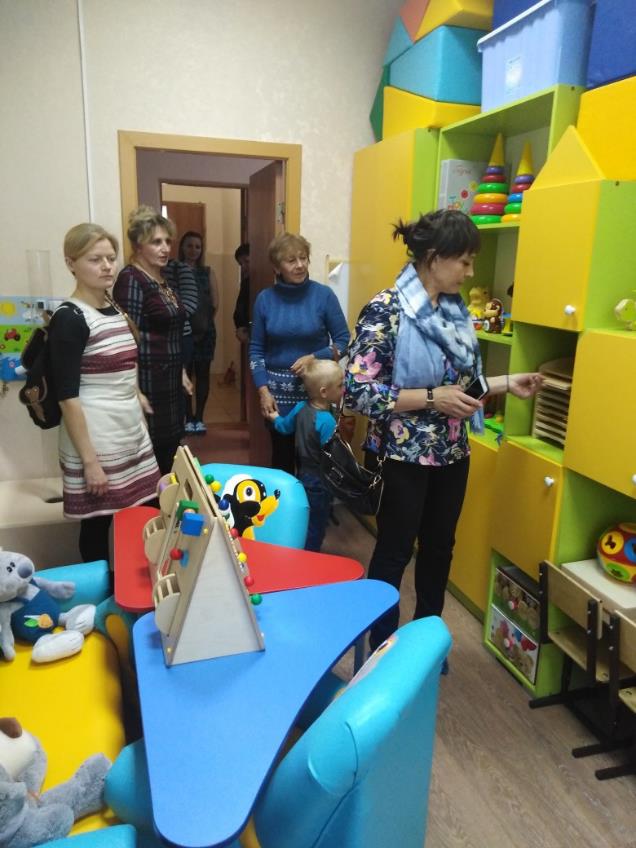 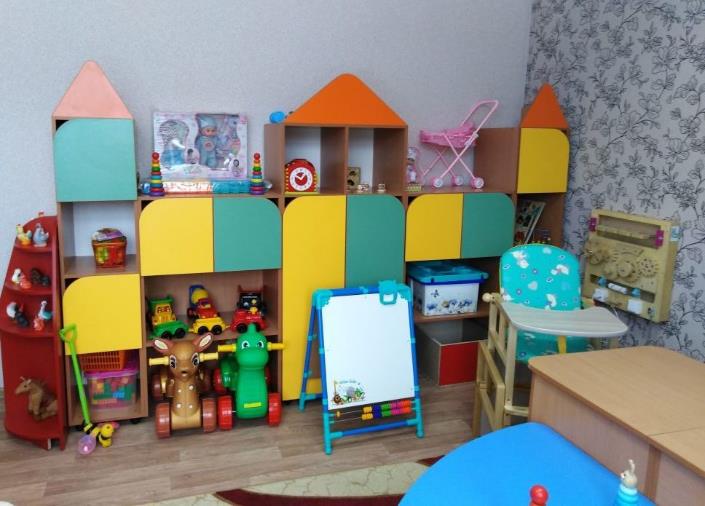 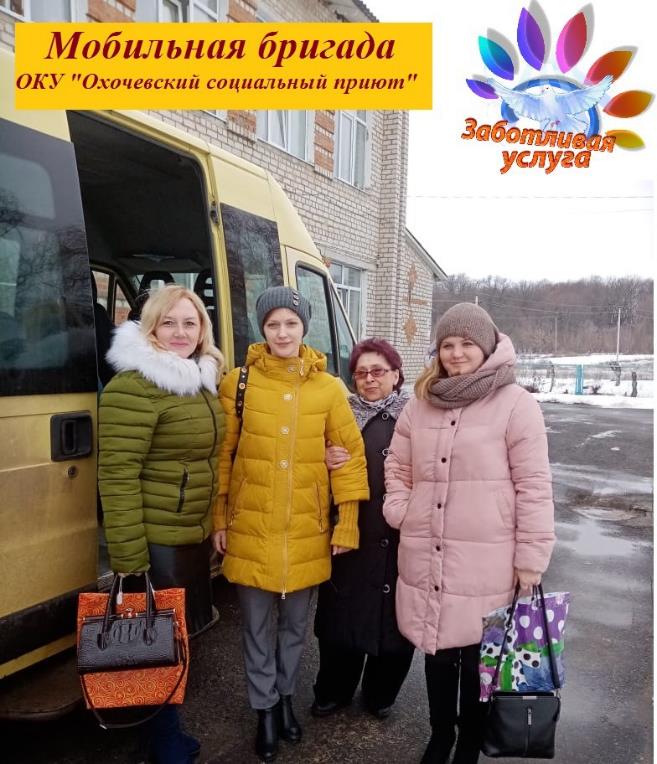 Работа в службе ранней помощи
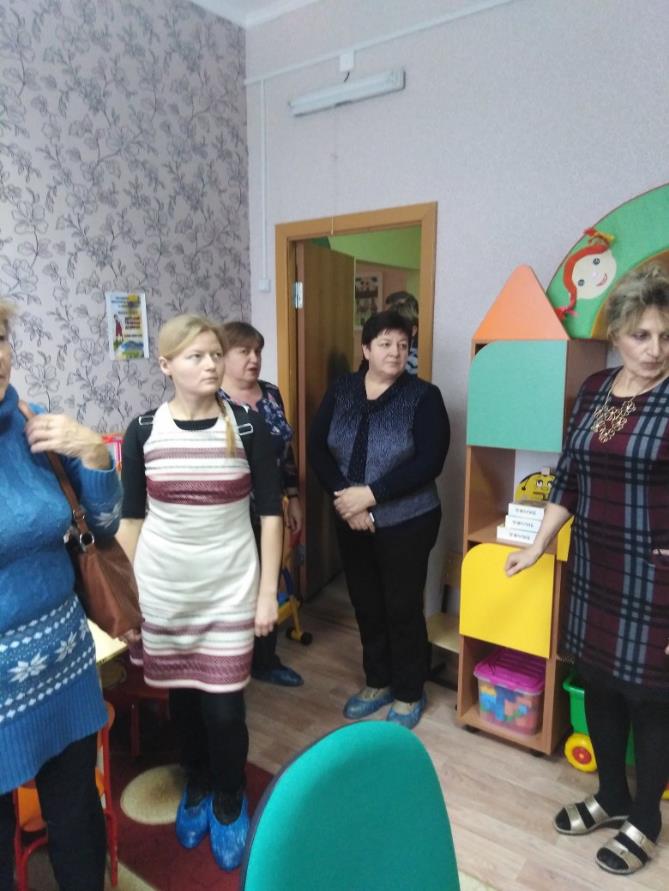 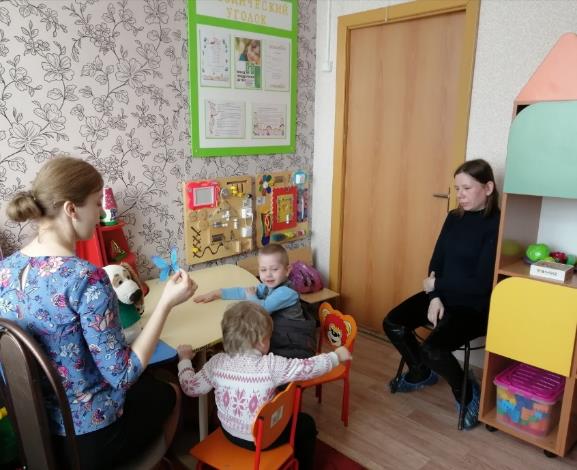 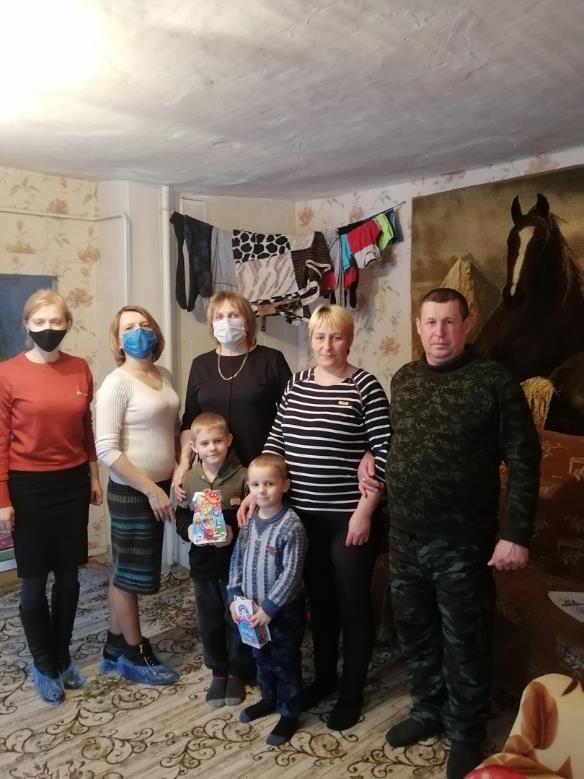 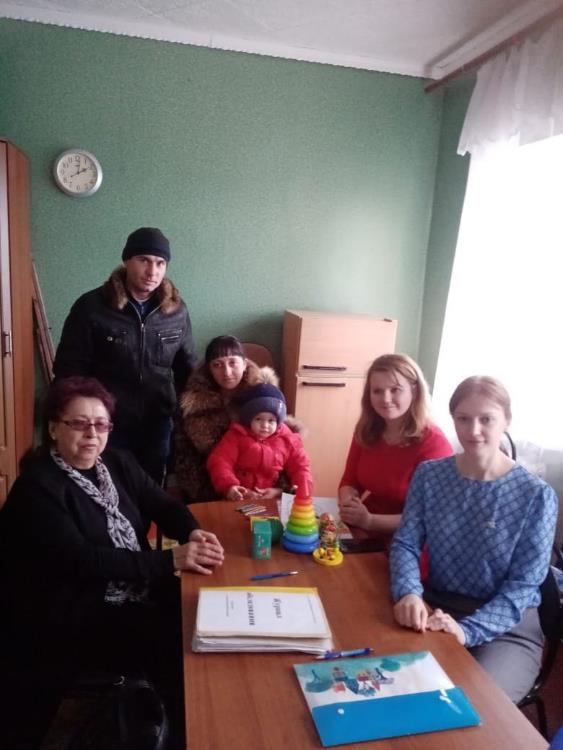 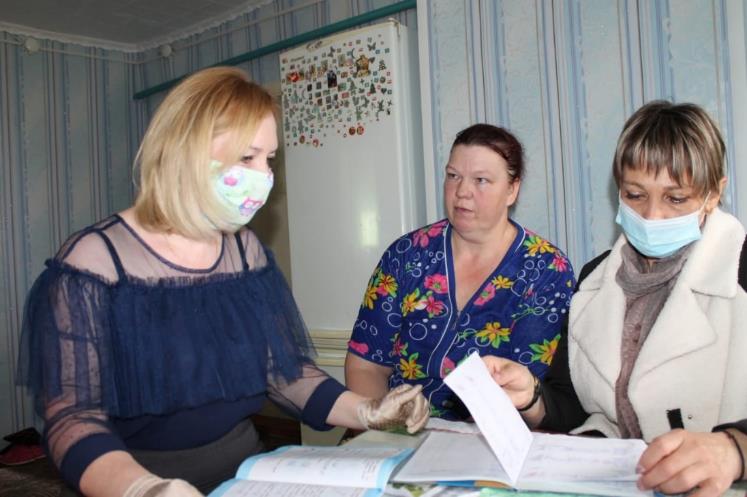 Жизнеустройство детей раннего возраста
Курсы повышения квалификации
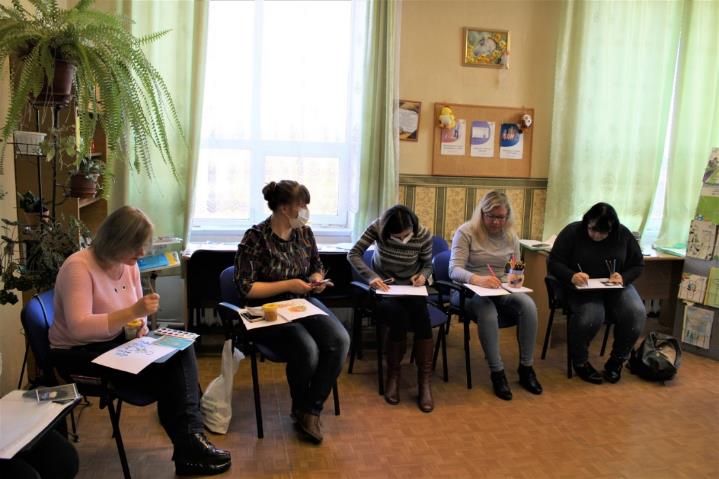 Областное казенное учреждение социального обслуживания
«Охочевский социальный приют для детей и подростков»
 
306504, Курская область,
Щигровский район, п. Зелёная Роща
Тел.: 8(47145)4-55-41
e-mail: hochevskiy_priyut@mail.ru
Официальный сайт: http://ohochevskiy-priyut.ru/
ВКонтакте:  https://vk.com/feed
ОДНОКЛАССНИКИ: https://ok.ru/
ИНСТАГРАММ: https://instagram.com/ohochevskiy_priyut?utm_medium
«Человек,    который смог  сдвинуть гору, начинал с того, что перетаскивал с места на место мелкие камешки»
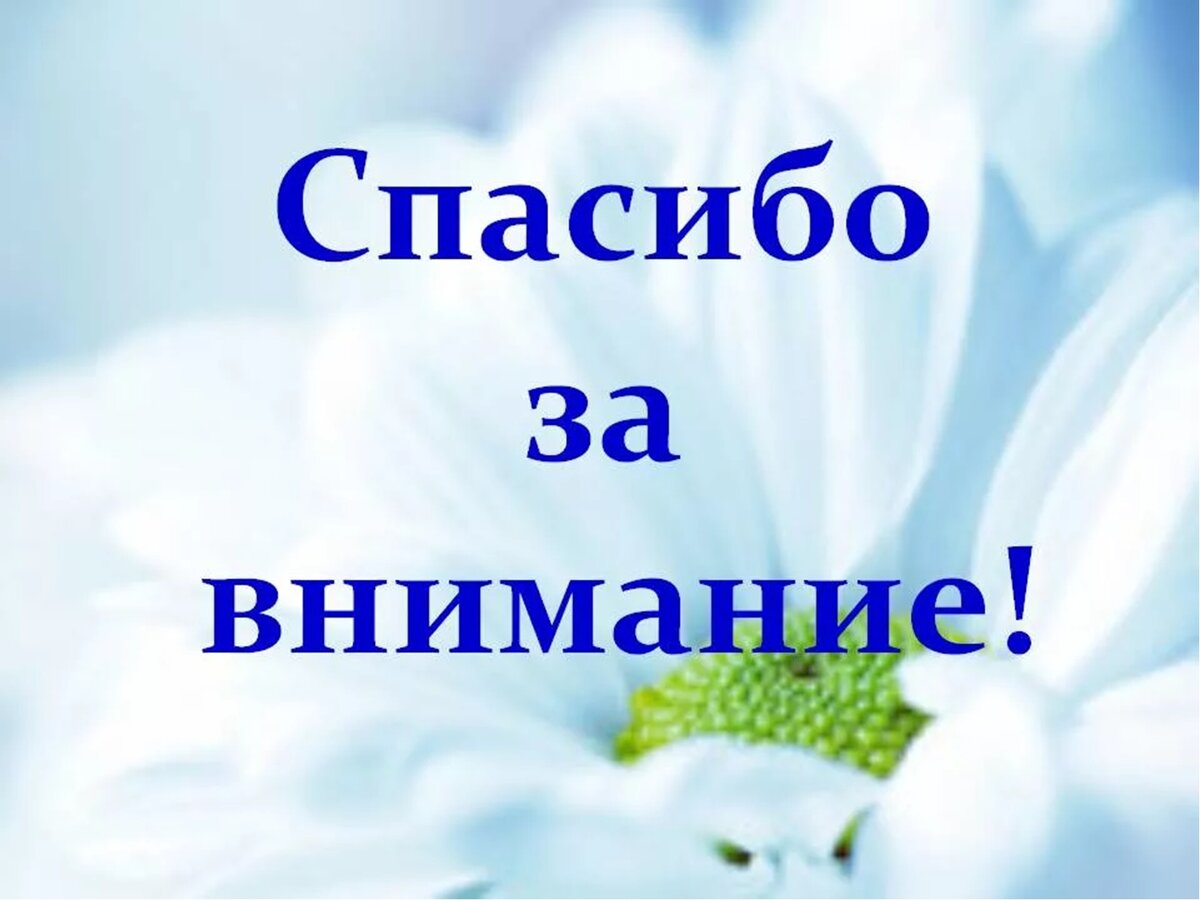